Choosing Right Pronouns
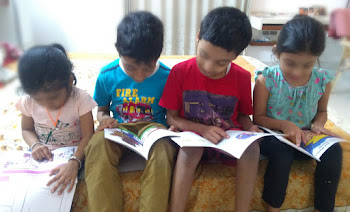 [Speaker Notes: Notes for Teacher - < Information for further reference or explanation >
Suggestions: <Ideas/ Images/ Animations / Others – To make better representation of the content >
Source of Multimedia used in this slide -  
1. Children: SSSVV GALLERY -keyword-books]
Exercise 1
Underline the pronouns in the following sentences:
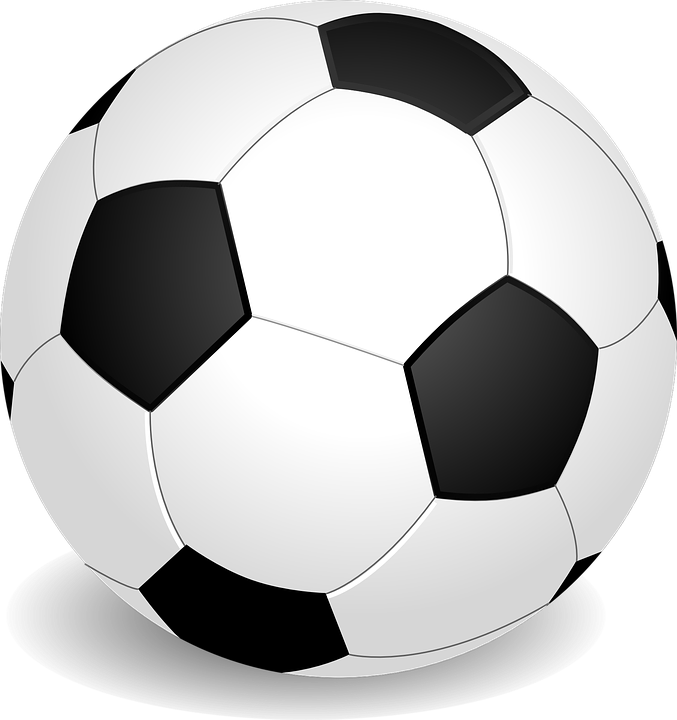 Click
This is Ajay. He is a football player.
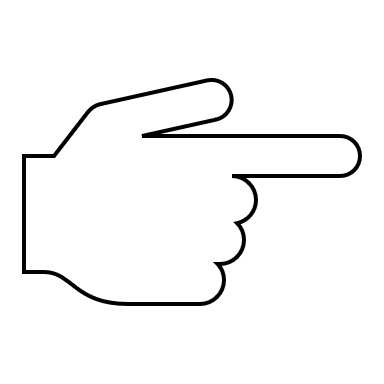 Viraj and Vinay are good friends. They like to play video games.
Click
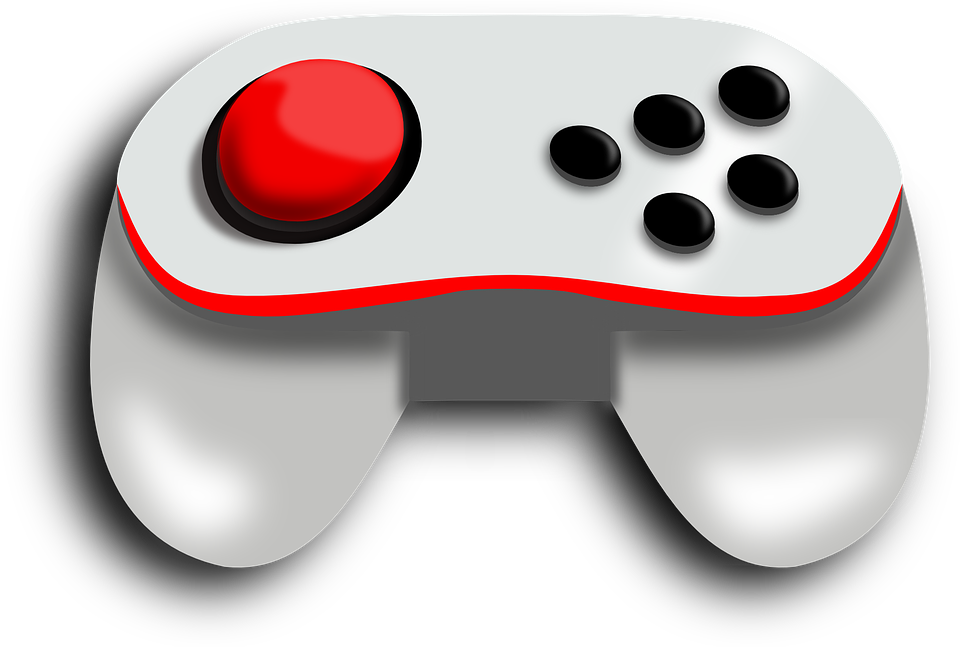 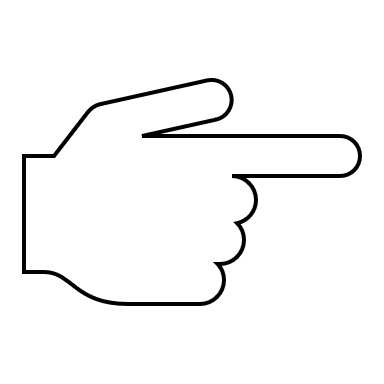 This is a cow. It is eating grass.
Click
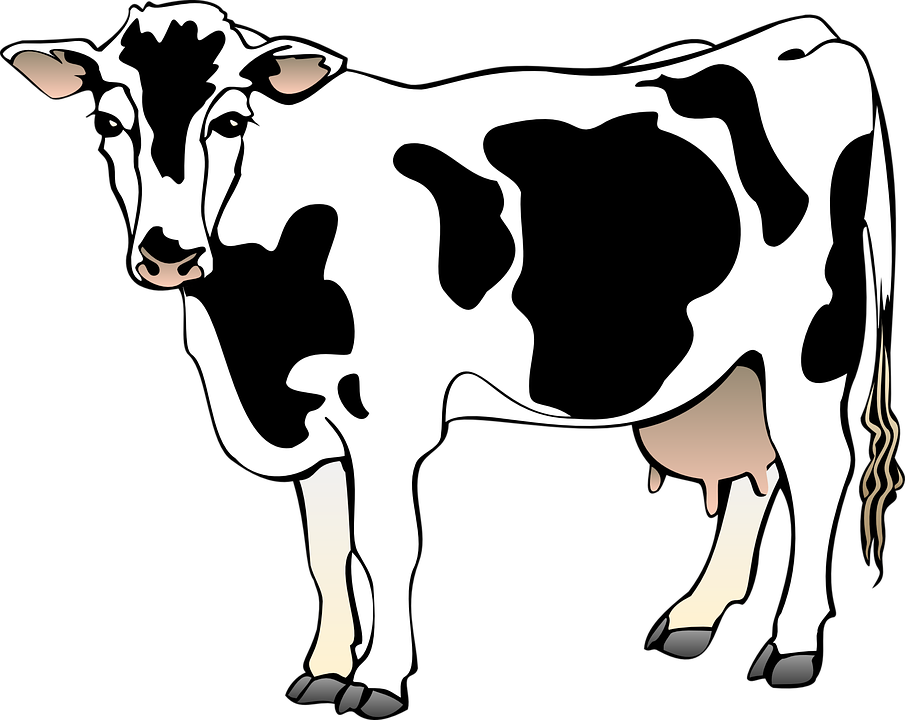 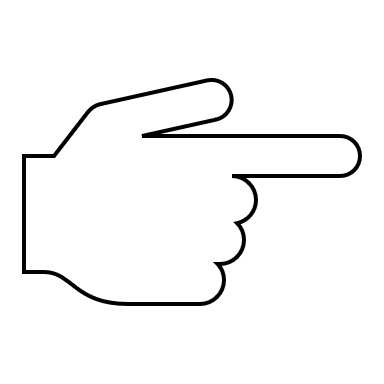 This is Kanta. She is holding a flower.
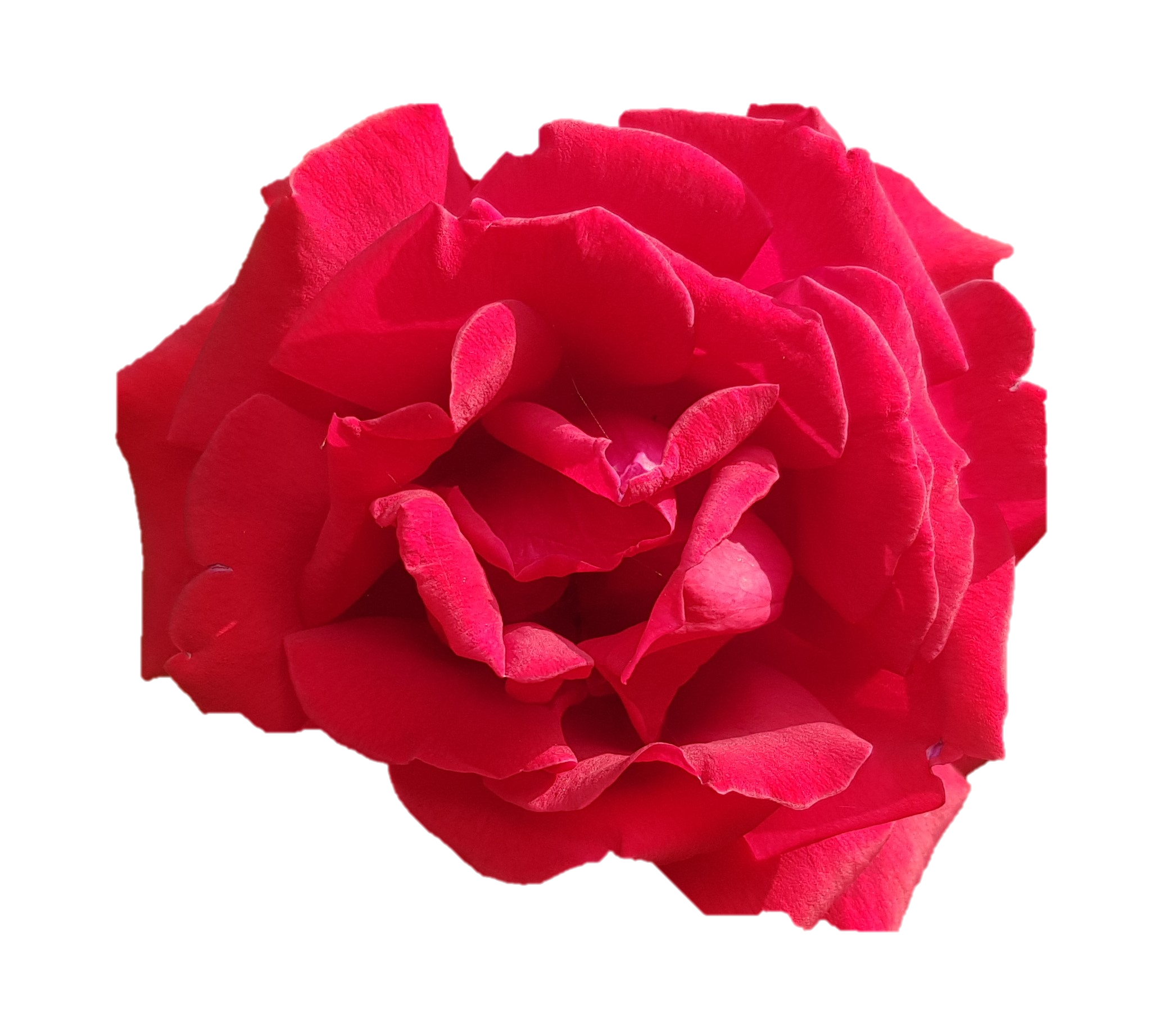 Click
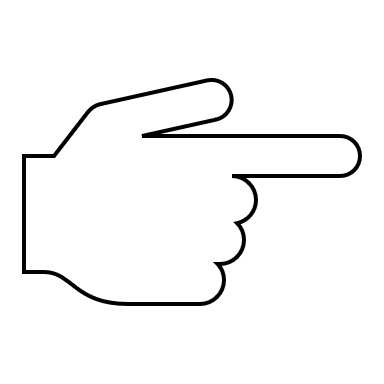 [Speaker Notes: Notes for Teacher – Kindly click on the CLICK BUTTON for answer to appear
Suggestions: <Ideas/ Images/ Animations / Others – To make better representation of the content >
Source of Multimedia used in this slide -  
Football: https://pixabay.com/vectors/soccer-ball-sport-game-team-34898/
Video games: https://pixabay.com/vectors/video-game-controller-game-computer-147039/
Cow: https://pixabay.com/vectors/cow-barn-farm-standing-animal-48435/
Rose: OC- supriya.prabhu17@gmail.com]
Exercise 2
Match the words with the pronouns:
Words
Pronouns
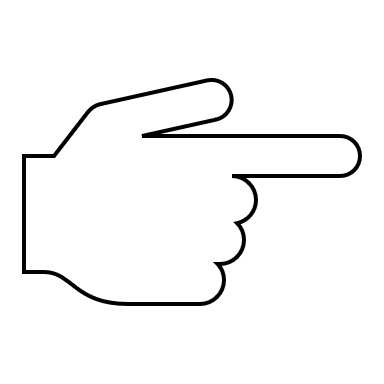 Click
Ravi
We
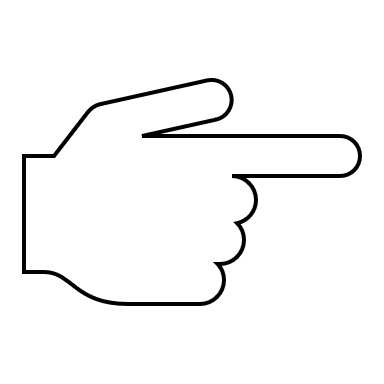 Click
The big truck
She
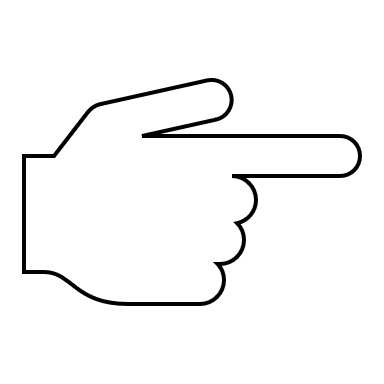 Click
They
Preeti
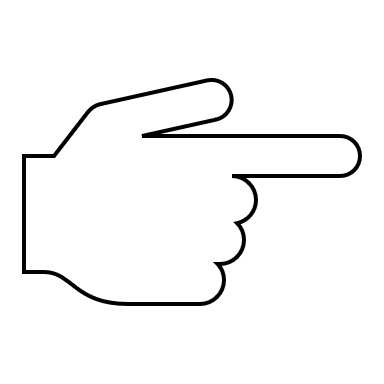 It
Click
Karthik and I
Meena and Beena
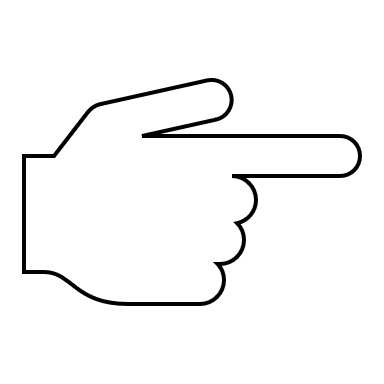 He
Click
[Speaker Notes: Notes for Teacher - Kindly click on the CLICK BUTTON for answer to appear
Suggestions: <Ideas/ Images/ Animations / Others – To make better representation of the content >
Source of Multimedia used in this slide -  N/A]
Exercise 3
Choose the correct pronoun from the box and fill in the blanks:
They
It
She
He
We
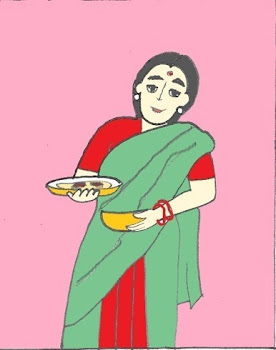 Click
She
a) My mother is a good cook. ___ makes tasty food.
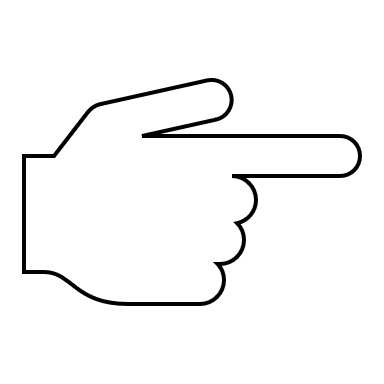 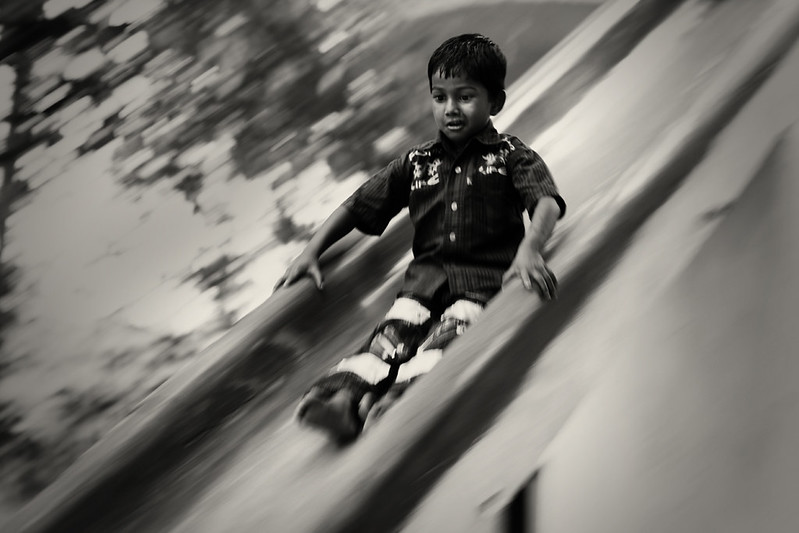 Click
b) Where is Gopal? ___ is on the slide in the park.
He
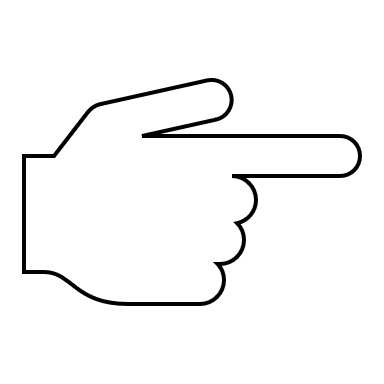 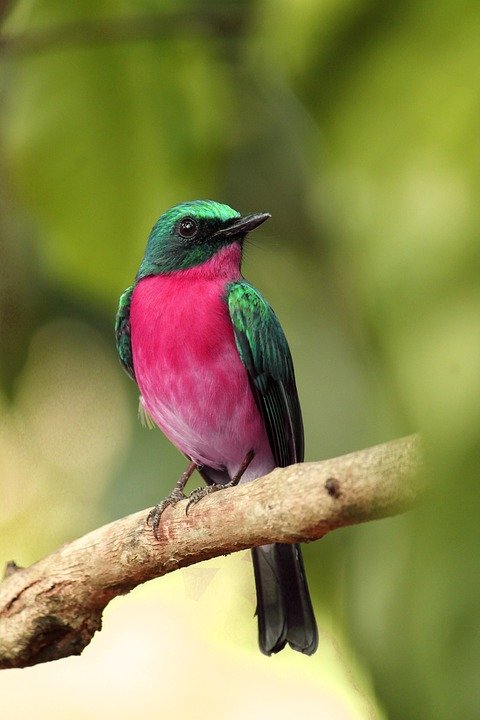 Click
They
c) My sisters do not like cats. _____ like birds.
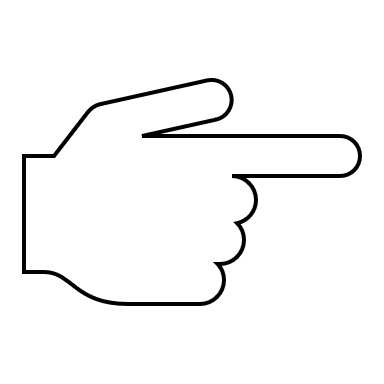 [Speaker Notes: Notes for Teacher - Kindly click on the CLICK BUTTON for answer to appear.  The next question will appear on the screen after the answer is shown on the screen.
Suggestions: <Ideas/ Images/ Animations / Others – To make better representation of the content >
Source of Multimedia used in this slide -  
Slide: https://www.flickr.com/photos/44345361@N06/4472813704 By Vinoth Chandar
Bird: https://pixabay.com/photos/kerala-india-manipulated-bird-4087736/
Mother: SSSVV GALLERY-Keyword-mother]
Exercise 3
Make sentences of your own with the following pronouns:
He
They
We
She
It
Click
it
d) The table is big.  Six people can sit around __.
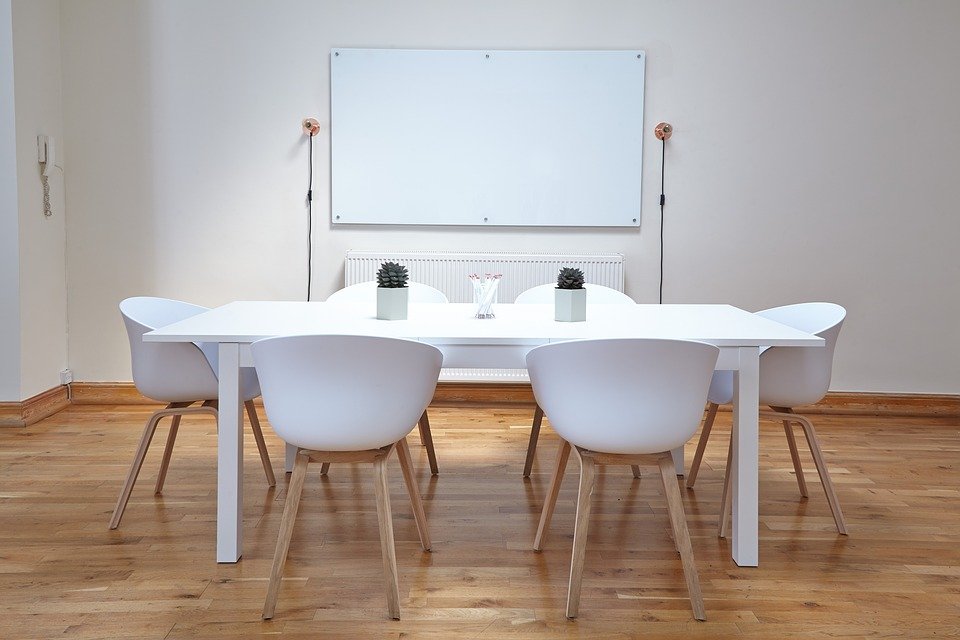 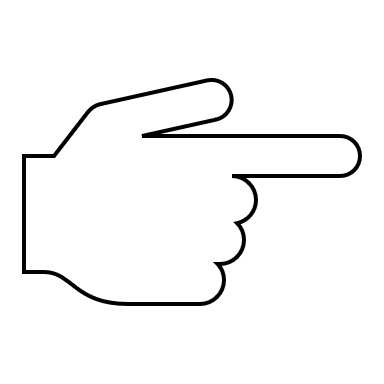 We
Click
e) My friend and I walk to school everyday. ___  like to walk.
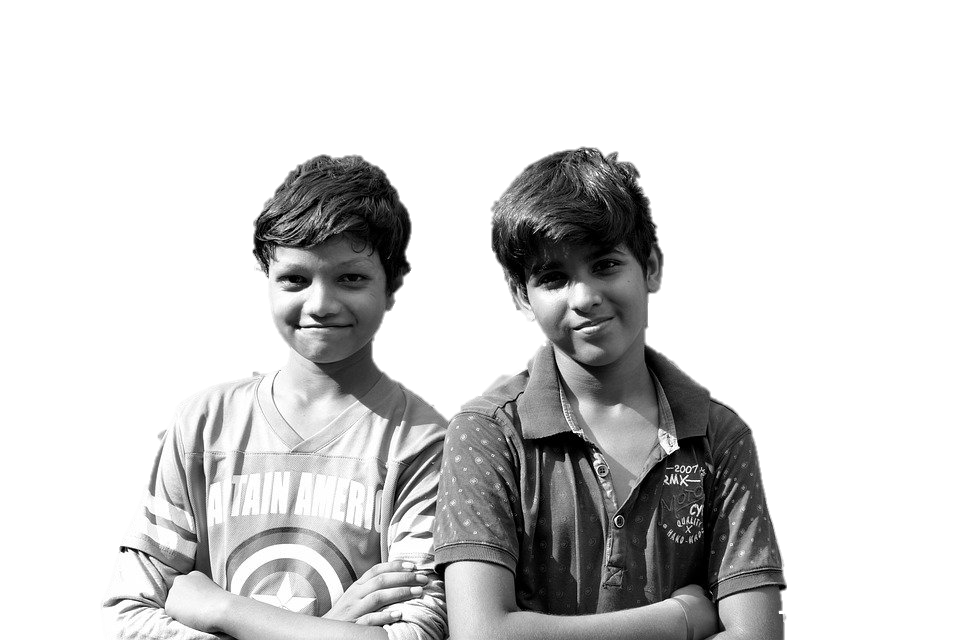 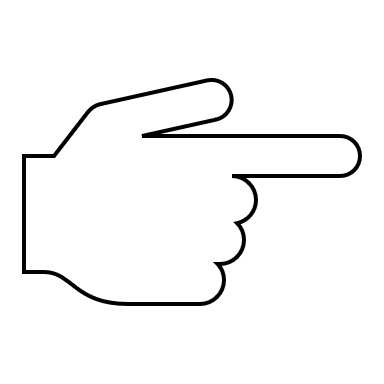 [Speaker Notes: Notes for Teacher - Kindly click on the CLICK BUTTON for answer to appear.  The next question will appear on the screen after the answer is shown on the screen.

Suggestions: <Ideas/ Images/ Animations / Others – To make better representation of the content >
Source of Multimedia used in this slide -  
Table: https://pixabay.com/photos/chairs-table-empty-interior-design-2181977/
Boys: https://pixabay.com/photos/brothers-kids-boys-happy-portrait-2735909/]
Exercise 4
Rewrite the following sentences using pronouns in place of the nouns:
Amit was hungry. Amit asked his mother for a fruit.
Click
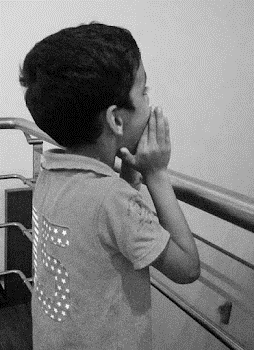 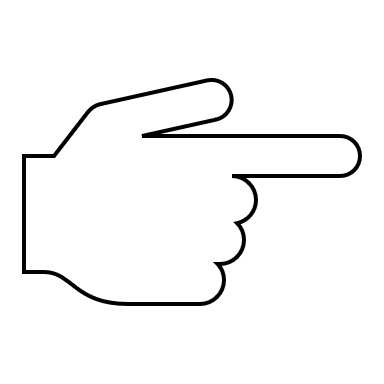 Amit was hungry. He asked his mother for a fruit.
Raj and Kiran were in the garden. Raj and Kiran were playing football.
Click
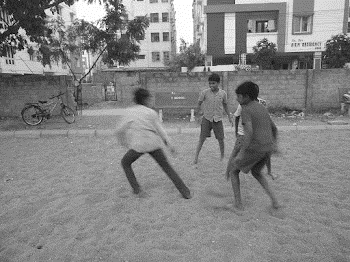 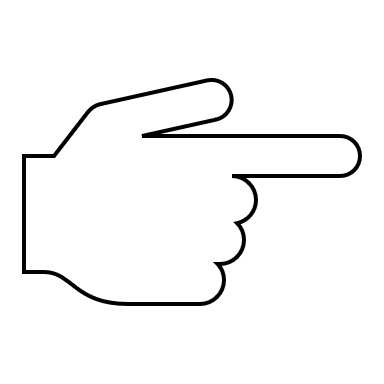 Raj and Kiran were in the garden. They were playing football.
[Speaker Notes: Notes for Teacher -Kindly click on the CLICK BUTTON for answer to appear.  The next question will appear on the screen after the answer is shown on the screen.
Suggestions: <Ideas/ Images/ Animations / Others – To make better representation of the content >
Source of Multimedia used in this slide -  
Boy: SSSVV GALLERY -keyword-boy
Playing: SSSVV GALLERY -keyword- football]
Exercise 4
Rewrite the following sentences using pronouns in place of the nouns:
Virat and I ate laddoos. Then, Virat and I  read the story called “The Hare and the Tortoise”.
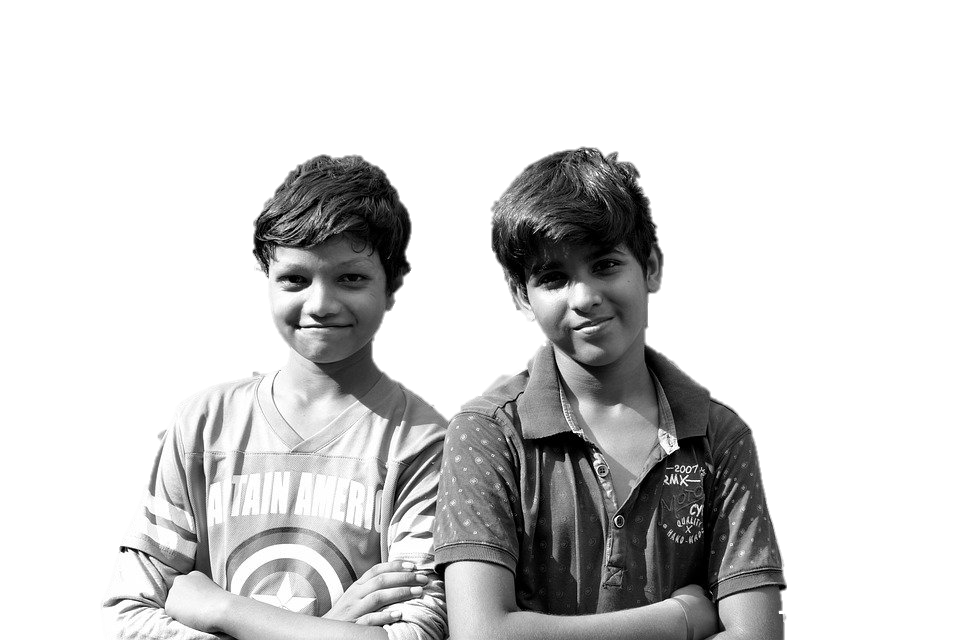 Click
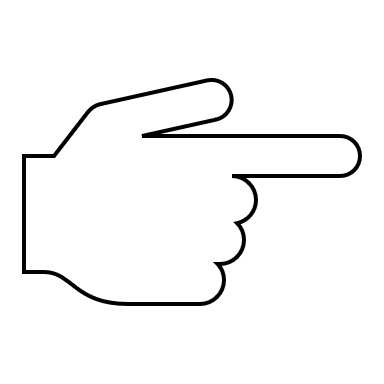 Virat and I ate laddoos. Then, we read the story called “The Hare and the Tortoise”.
Sita loves to play. Sita plays in the evening.
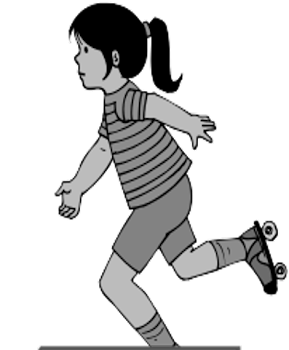 Click
Sita loves to play. She plays in the evening.
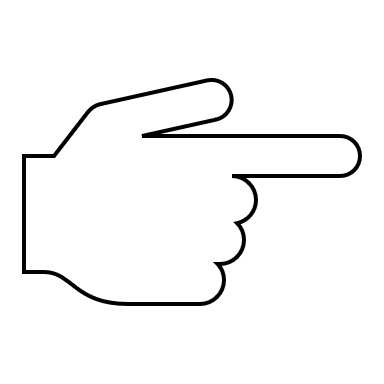 [Speaker Notes: Notes for Teacher - Kindly click on the CLICK BUTTON for answer to appear.  The next question will appear on the screen after the answer is shown on the screen.

Suggestions: <Ideas/ Images/ Animations / Others – To make better representation of the content >
Source of Multimedia used in this slide -  
Boys: https://pixabay.com/photos/brothers-kids-boys-happy-portrait-2735909/
Girl: SSSVV GALLERY- keyword- girl]
Exercise 5
Make sentences of your own with the following pronouns:
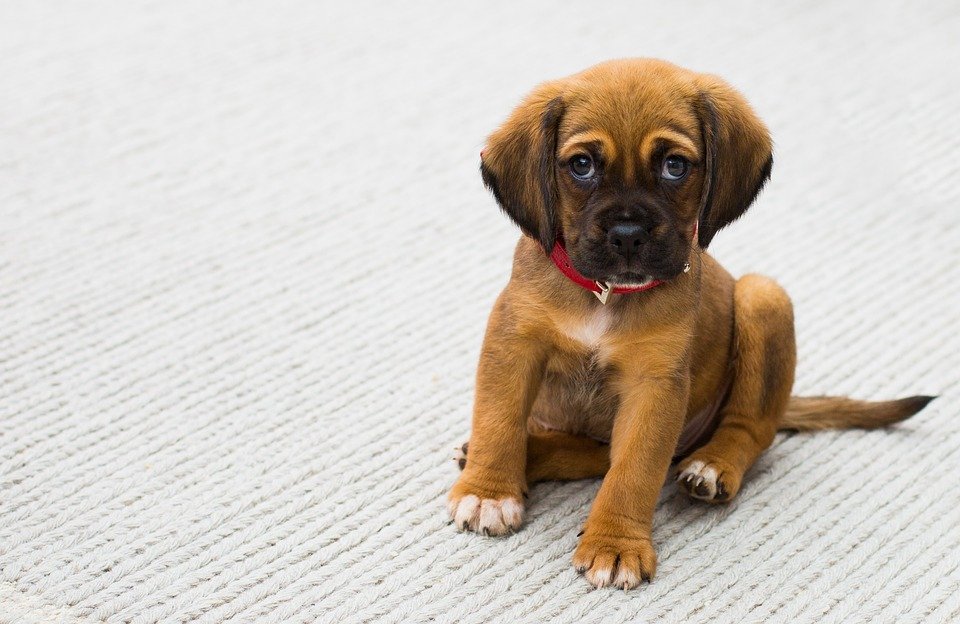 Click
It
Priya has a puppy, it is brown in colour.
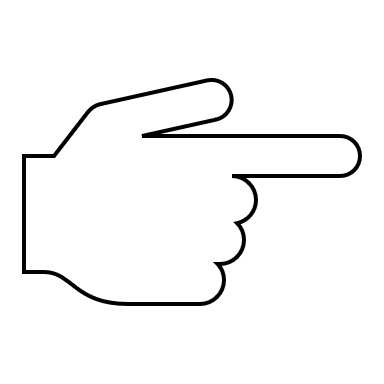 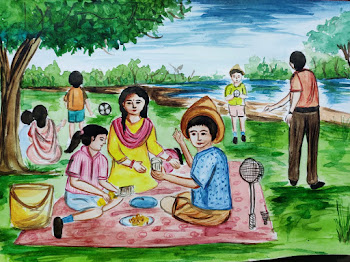 We
We are going on a picnic on Sunday.
Click
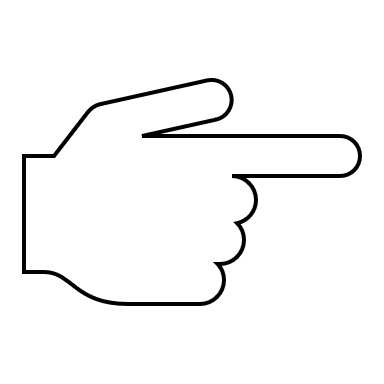 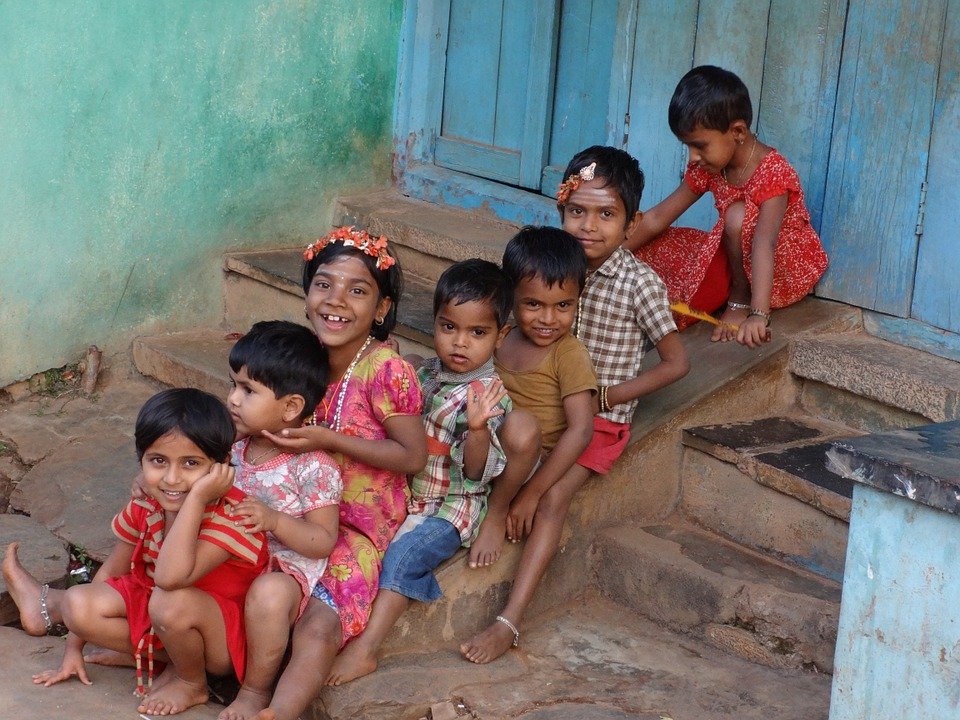 They
They play together.
Click
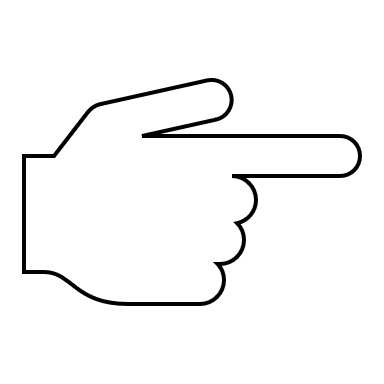 [Speaker Notes: Notes for Teacher - Kindly click on the CLICK BUTTON for answer to appear.  
Suggestions: <Ideas/ Images/ Animations / Others – To make better representation of the content >
Source of Multimedia used in this slide -  
Brown puppy: https://pixabay.com/photos/pet-dog-puppy-sad-eyes-animal-1284307/
Picnic: SSSVV GALLERY- keyword- picnic
Play: https://pixabay.com/photos/children-fun-playing-happy-254287/]
MM INDEX
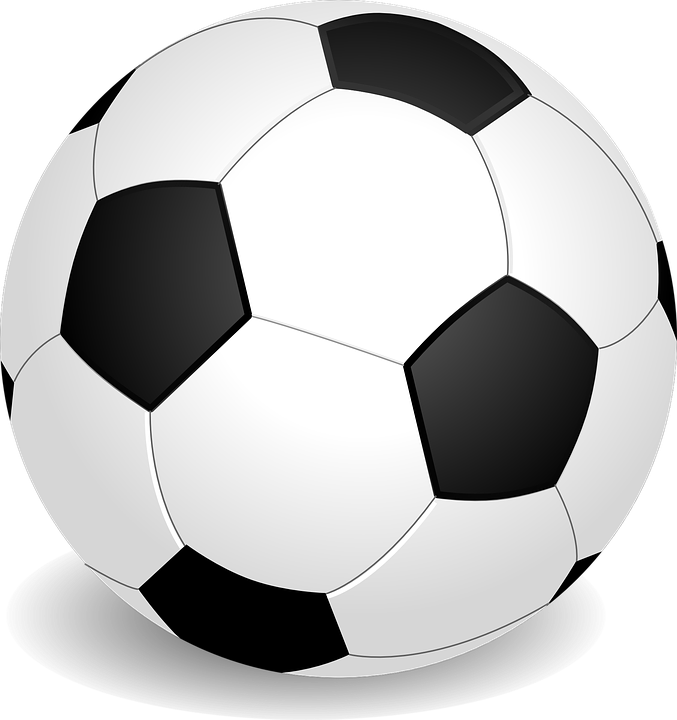 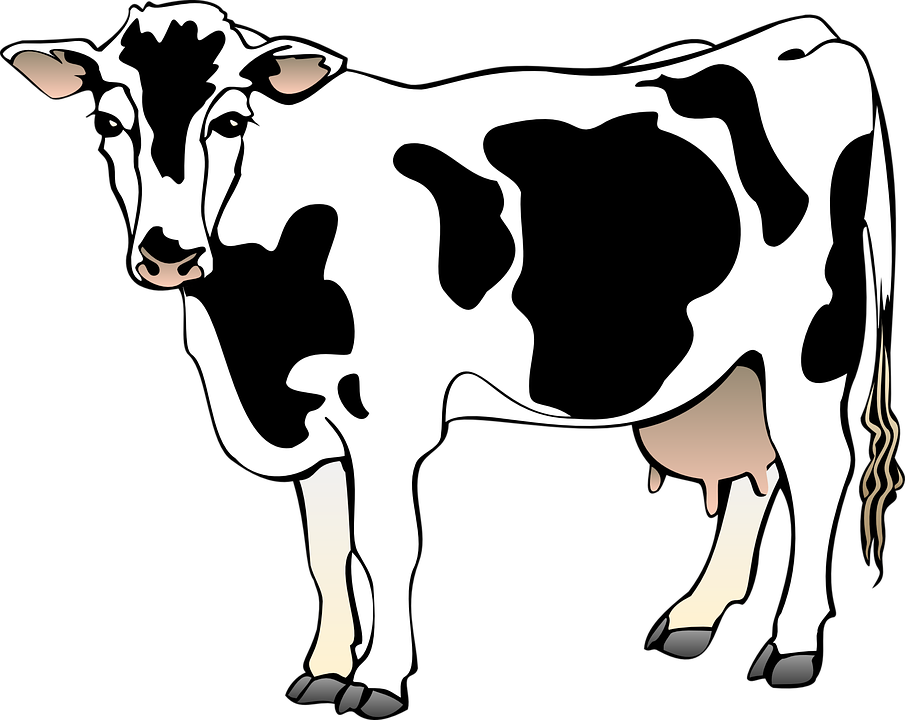 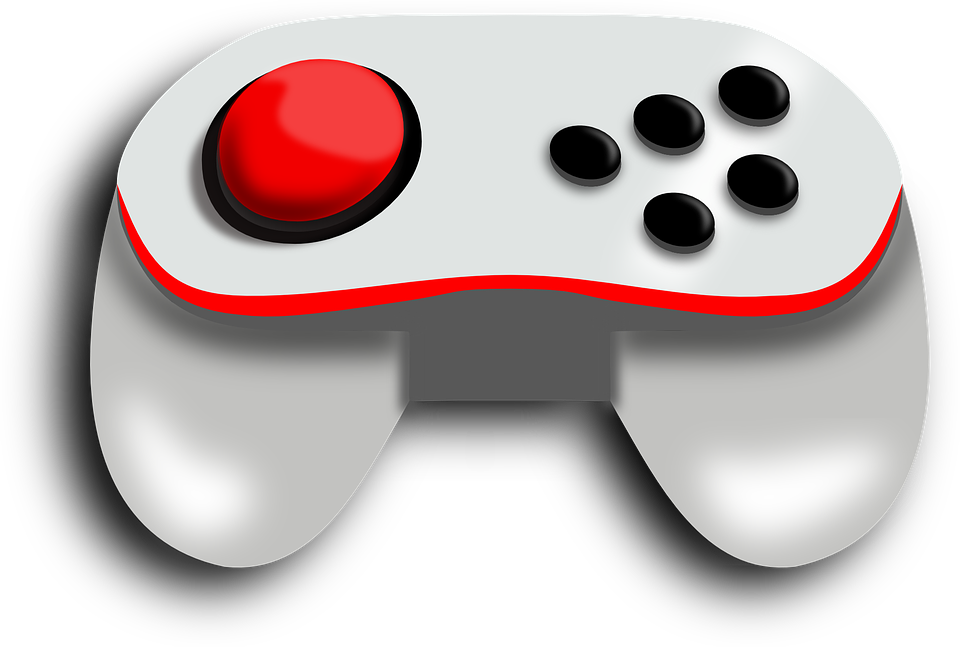 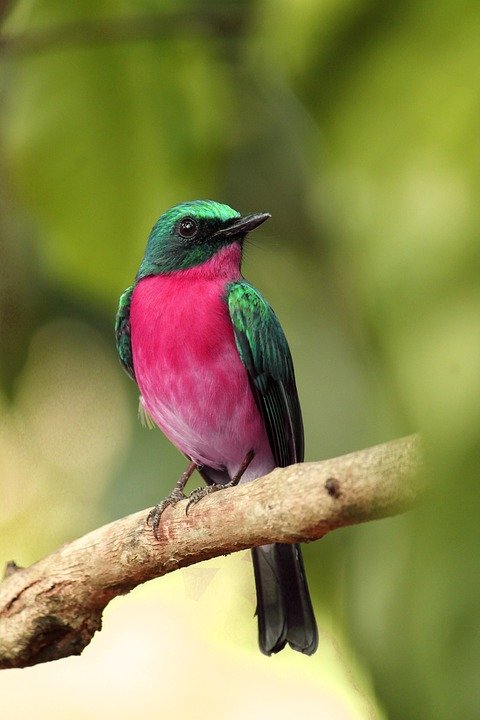 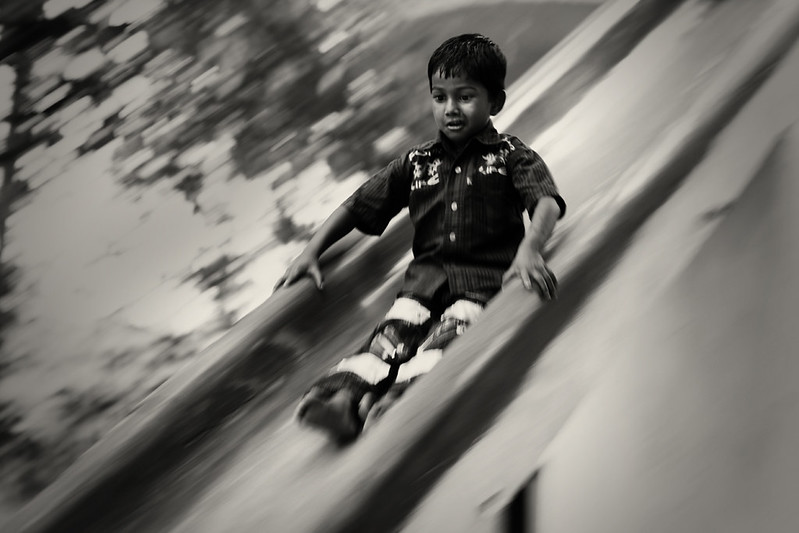 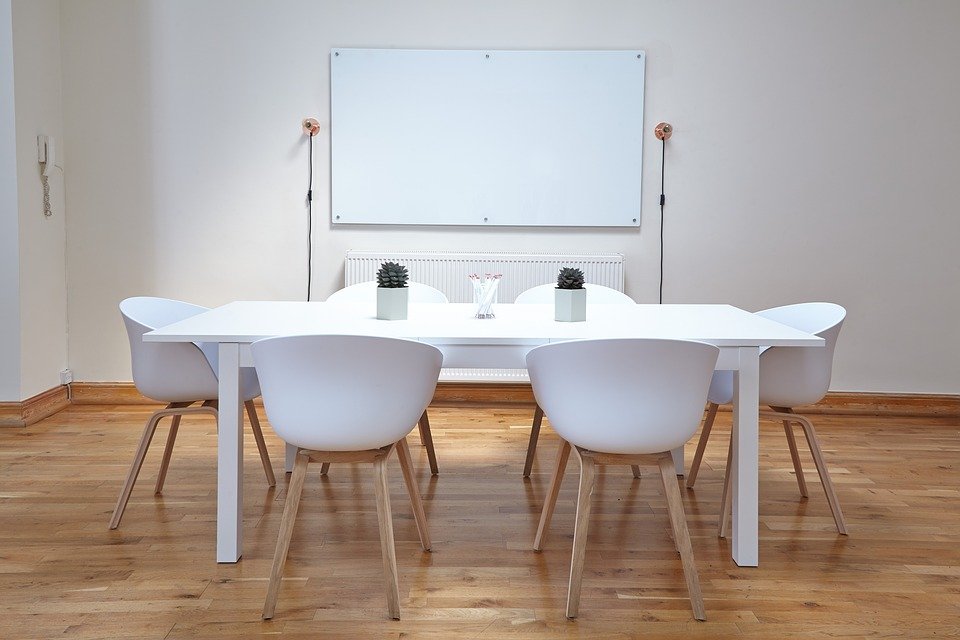 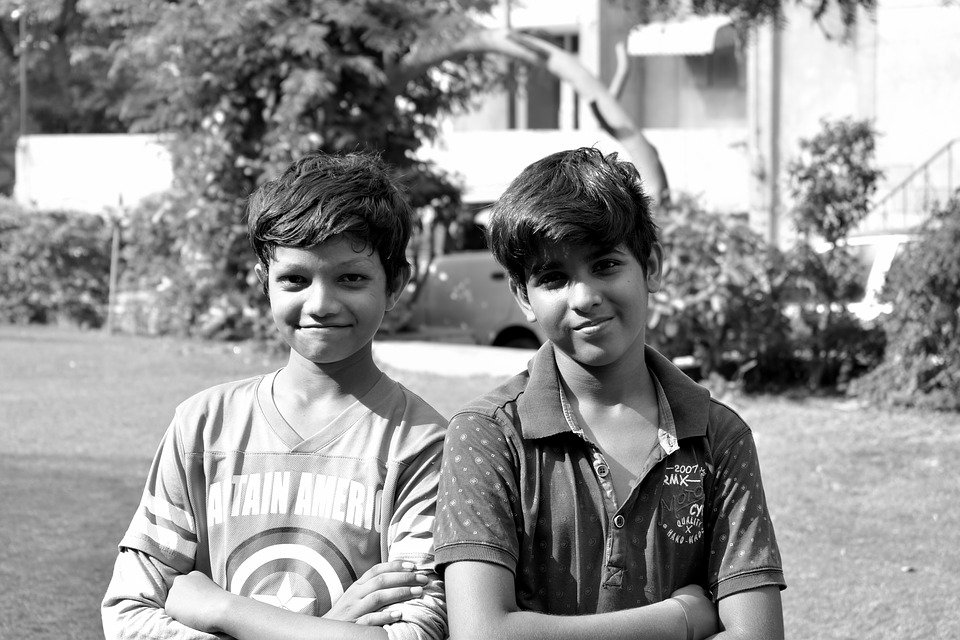 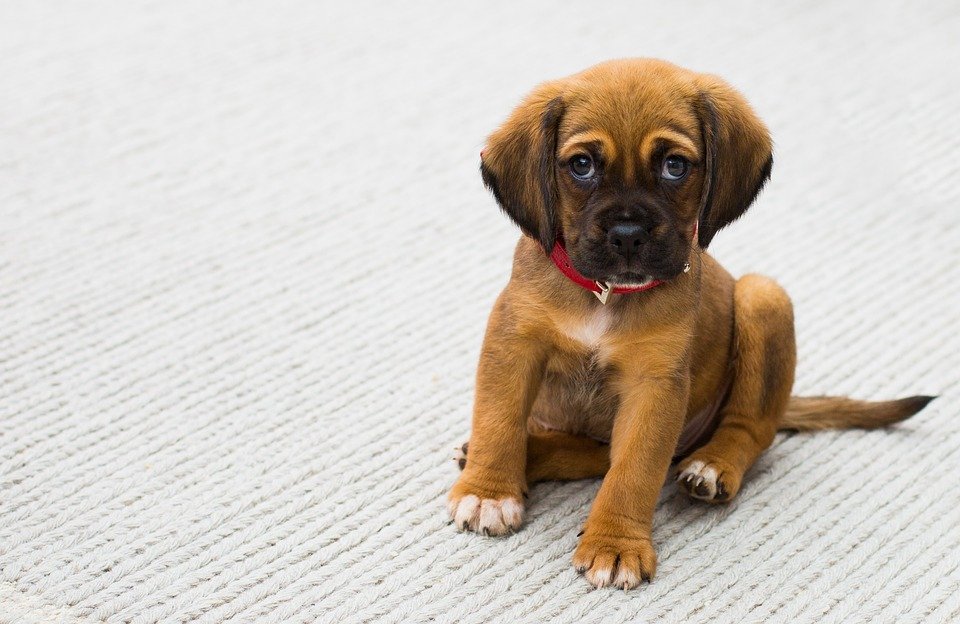 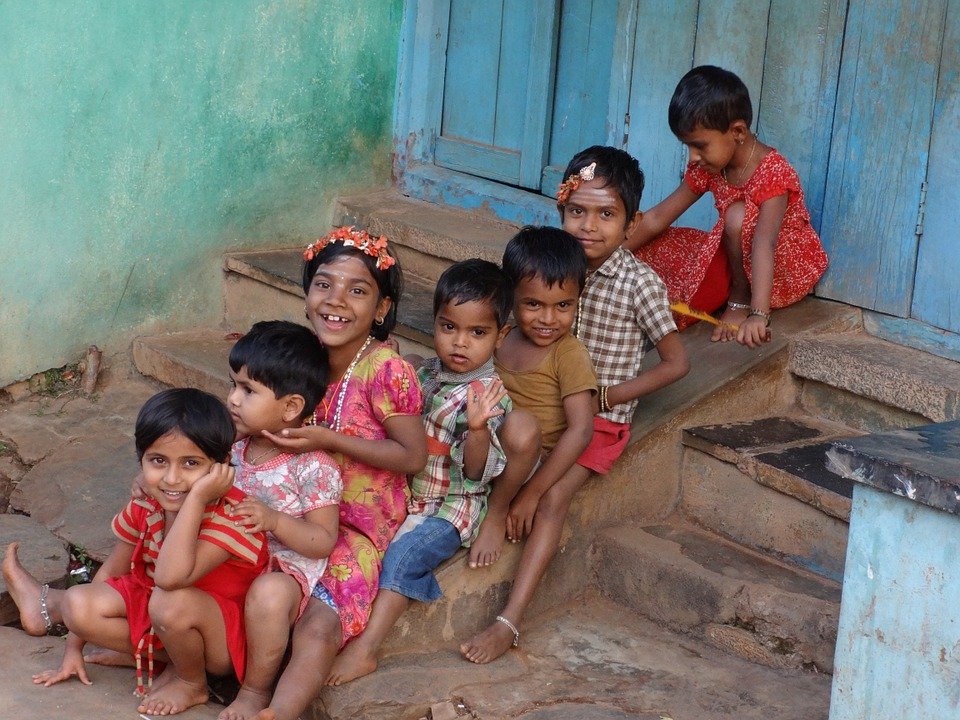